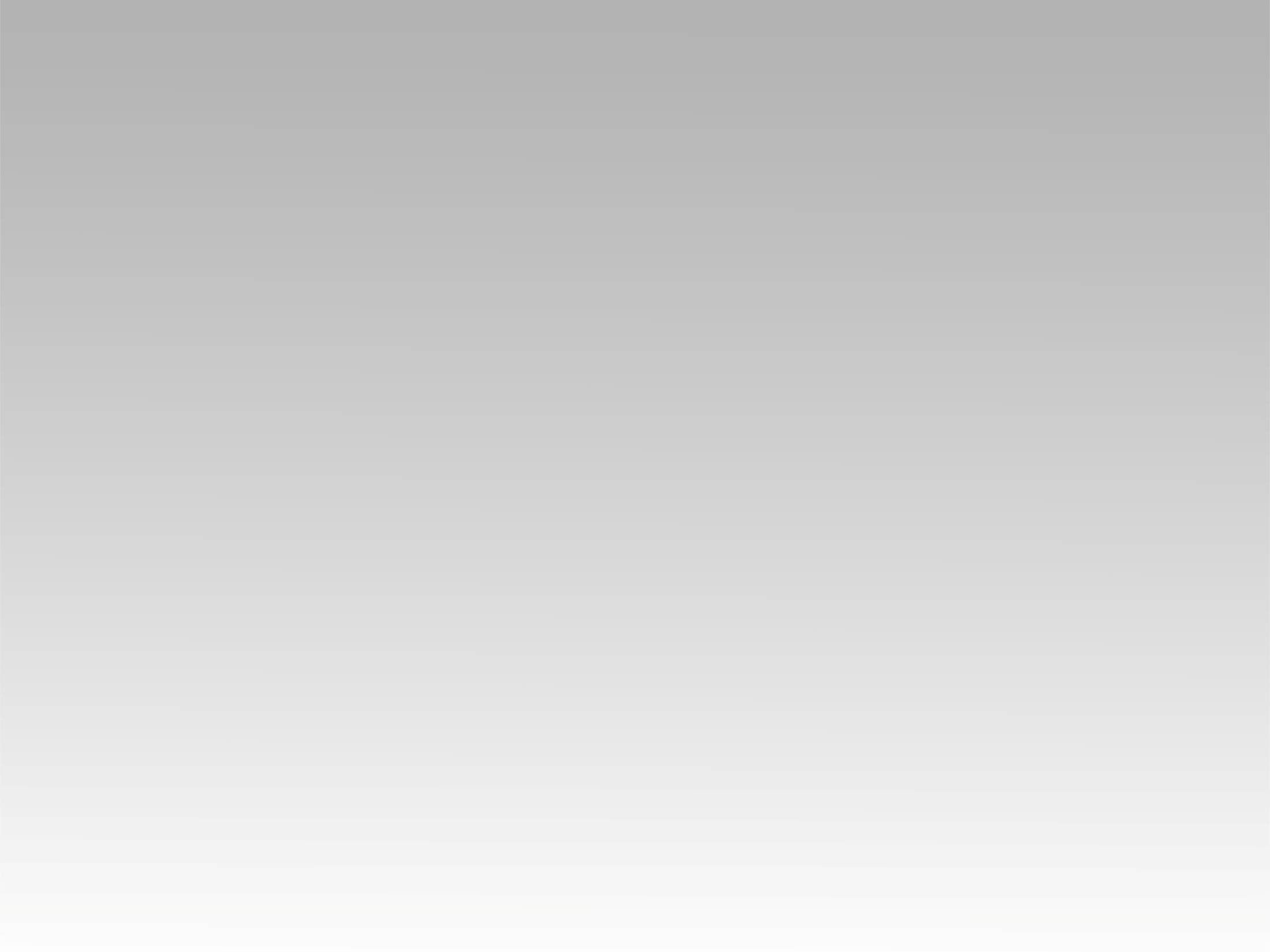 تـرنيــمة
رَبِّي يَسُوع الغالي
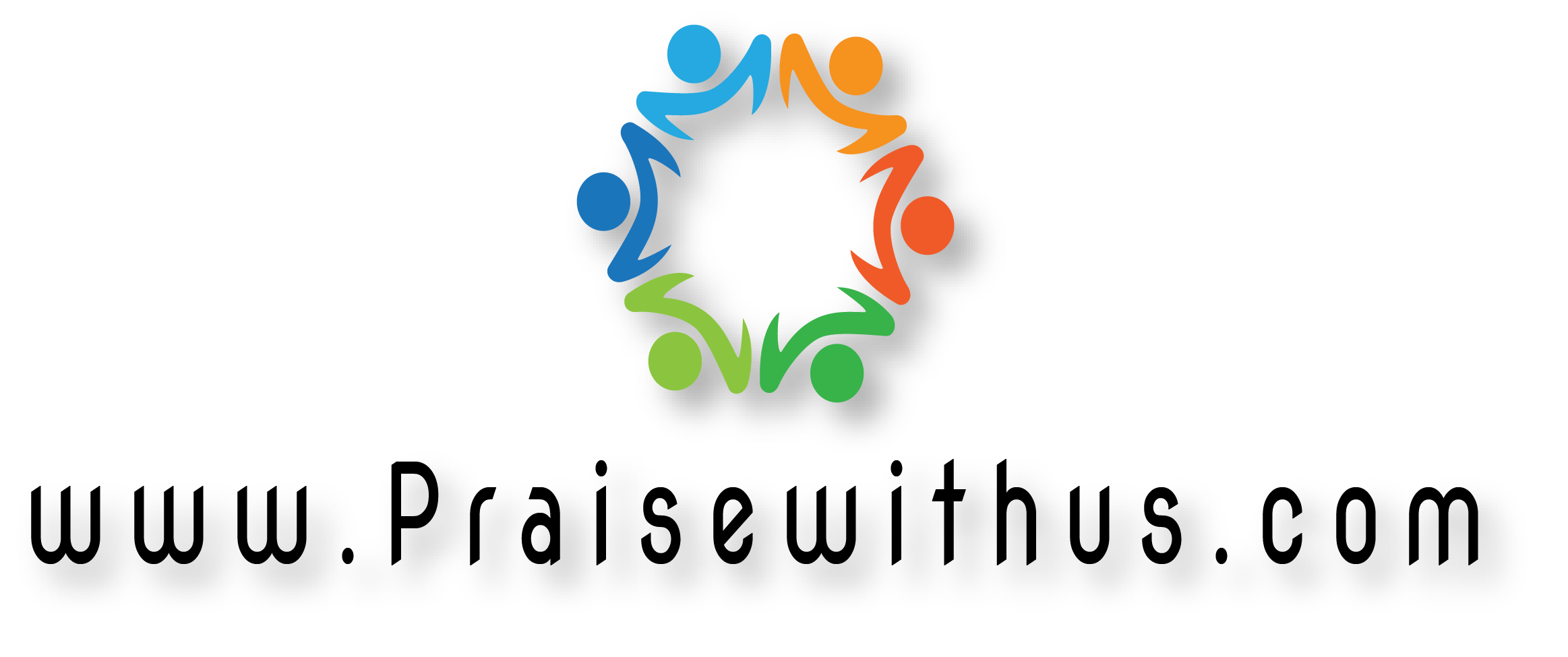 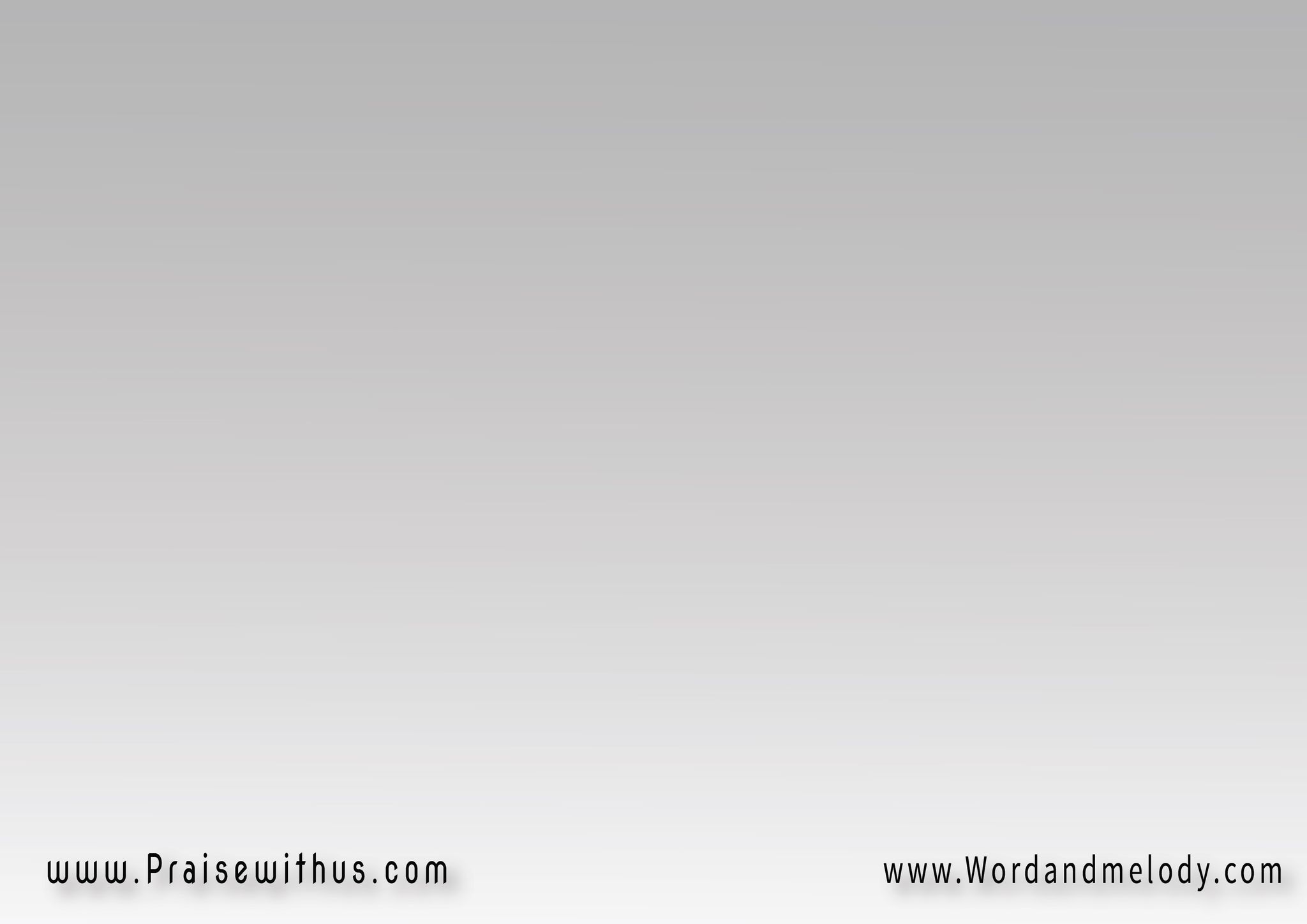 1- 
(رَبِّي يَسُوع الغالي   مَفِيش زَيُّه حَبيبمَعَاه تِهُون الغُرْبَة  وِيِهُون حِمْل الصَّلِيب)2

(rabbi yasou el ghali   mafeesh zayyo habeebmaah tehon el ghorba we yehon heml el SSaleeb)2



There is no love like My Dear Lord Jesus’.
 It is easy to carry His cross and be an alien if He is there.
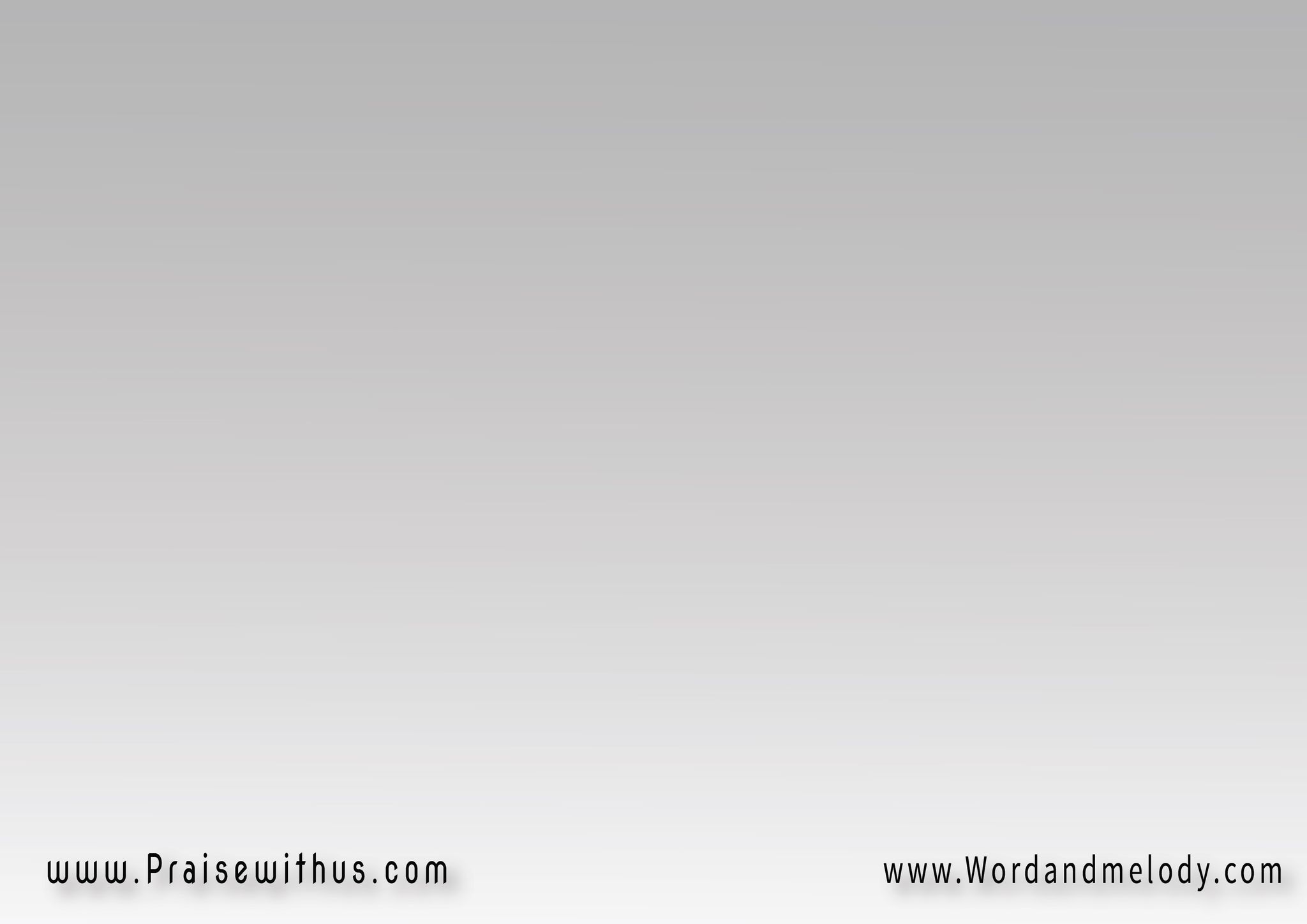 القرار:(ما أحلا العِشْرَة وَيَّاه   يَسُوع رَبِّ السَّما)2يُبارِك الحَيـــــــــــاة   وِالعِيشَة حِلْوَة مَعاهأنا عايِشْ في حِماه

(mahla el aeshra wayyah yasou rab el ssama)2yobarek el hayah   wel aisha helwa maahana aayesh fi hemah

How beautiful it is to be with Jesus, Lord of heaven. He blesses life when I live under His guidance.
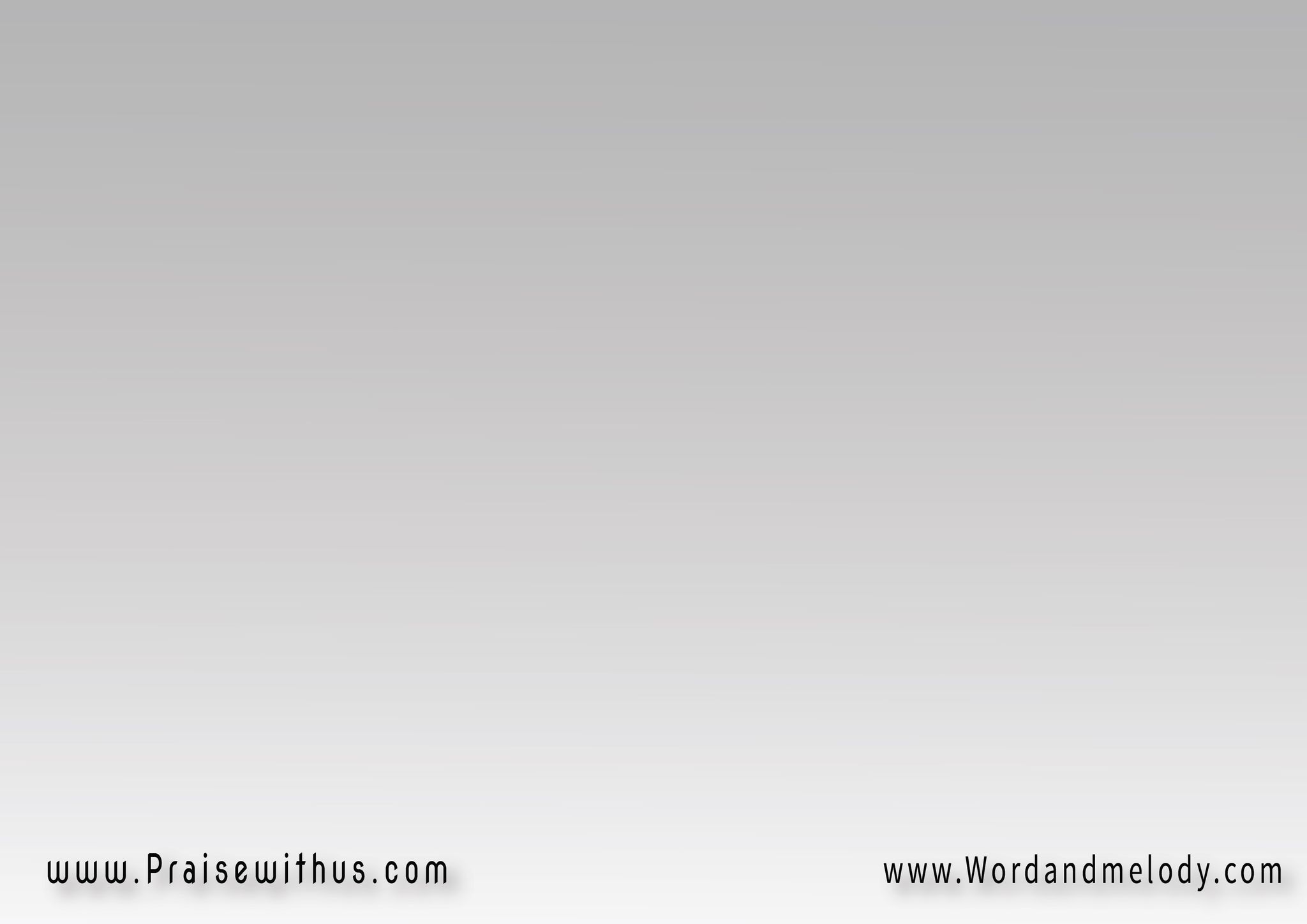 2- 
(وِبعِزِّ يانَفْسِي دُوسِي عَلى كُلِّ المُغْـرِيَّاتدا حَبيبي حَلقُه حَلاوَة   وكُلُّه مُشْتَهَيَات)2
(webaezz ya nafsi dosi aala kolle el moghreatda habibi halqo halawa we kollo moshtahayat)2



Let me step on all worldly attractions with might.All sweets and satisfaction is in Jesus.
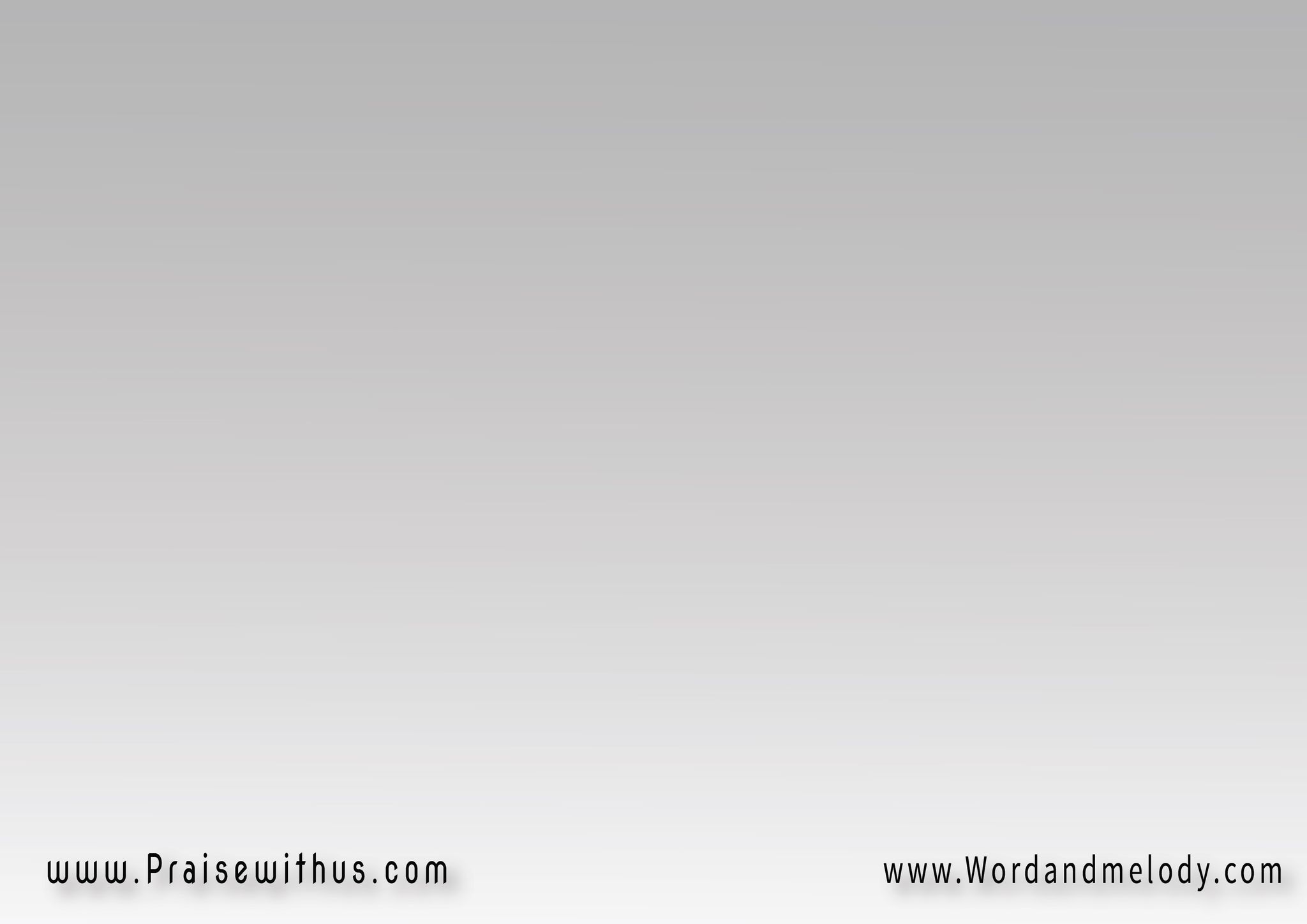 القرار:(ما أحلا العِشْرَة وَيَّاه   يَسُوع رَبِّ السَّما)2يُبارِك الحَيـــــــــــاة   وِالعِيشَة حِلْوَة مَعاهأنا عايِشْ في حِماه

(mahla el aeshra wayyah yasou rab el ssama)2yobarek el hayah   wel aisha helwa maahana aayesh fi hemah

How beautiful it is to be with Jesus, Lord of heaven. He blesses life when I live under His guidance.
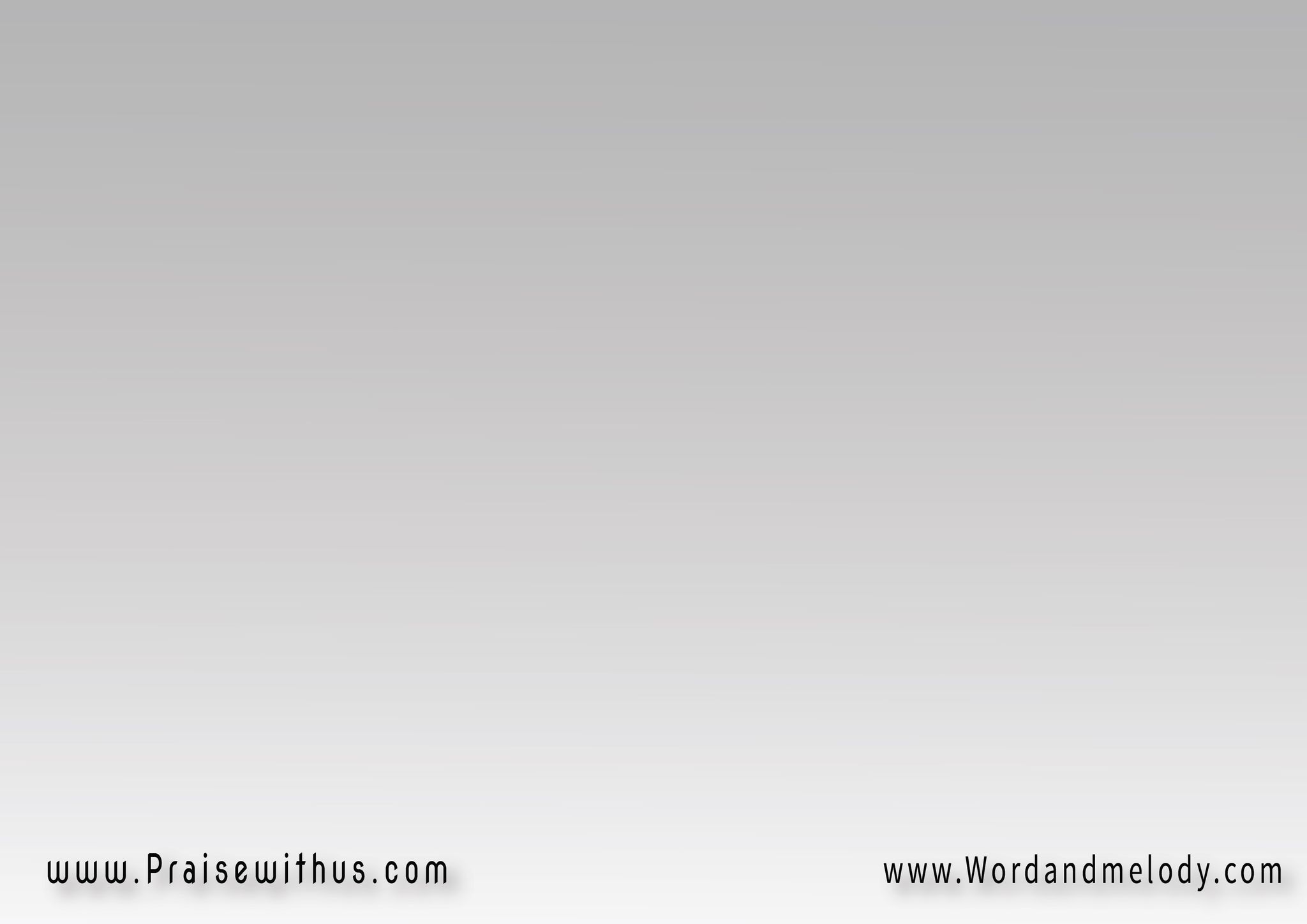 3- 
(وِآلامي في البَرِّيَّة مَهْما كانِت كِتيرعالأذرُع الأبَدِيَّة   يَحْمِلُني القَدِير)2
(we alami fel barreya mahma kanet keteer  aal athroa el abadia yahmeloni el qadeer)2  



No matter how much I suffer in the wilderness,
 He will carry me on His eternal arms.
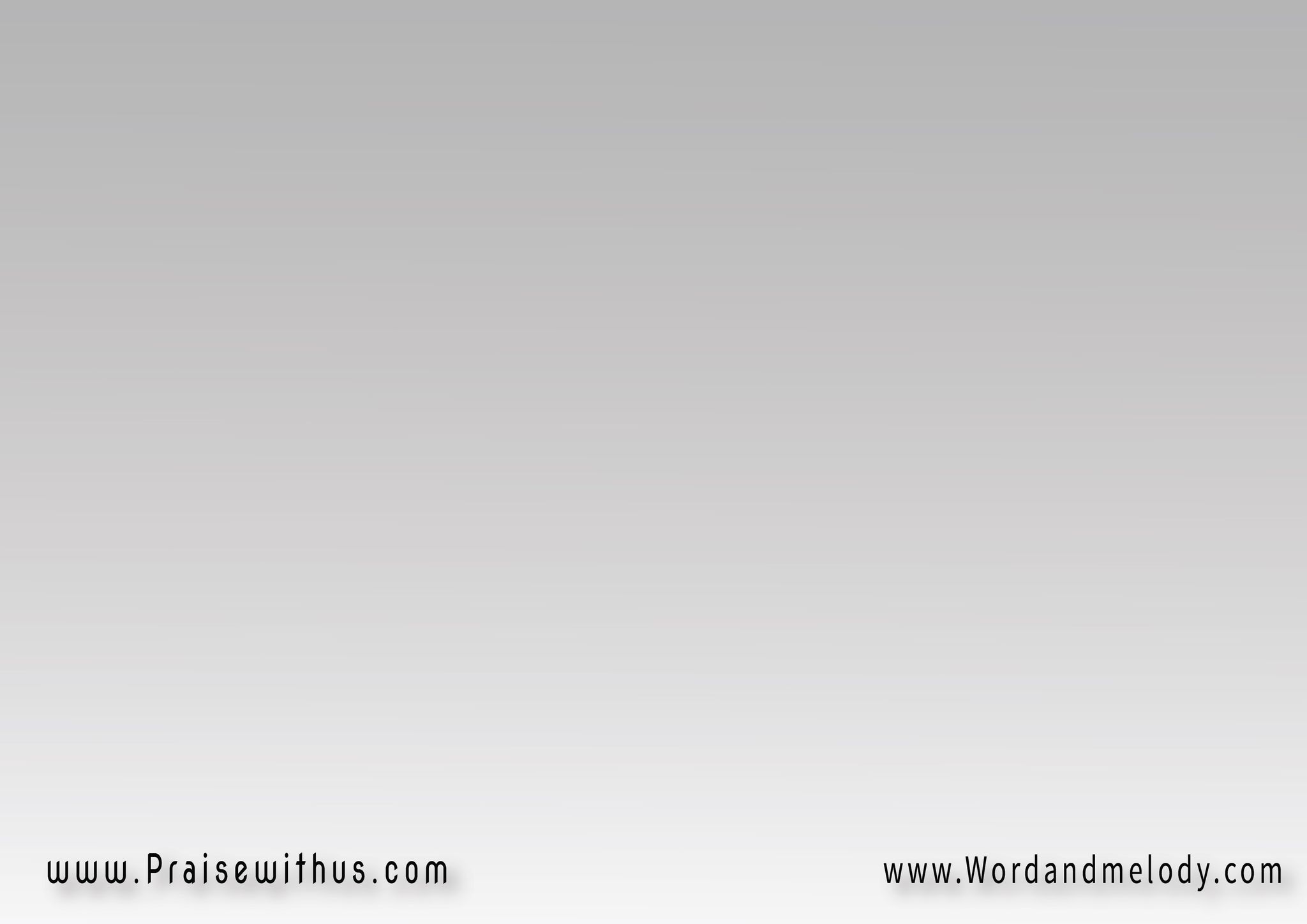 القرار:(ما أحلا العِشْرَة وَيَّاه   يَسُوع رَبِّ السَّما)2يُبارِك الحَيـــــــــــاة   وِالعِيشَة حِلْوَة مَعاهأنا عايِشْ في حِماه

(mahla el aeshra wayyah yasou rab el ssama)2yobarek el hayah   wel aisha helwa maahana aayesh fi hemah

How beautiful it is to be with Jesus, Lord of heaven. He blesses life when I live under His guidance.
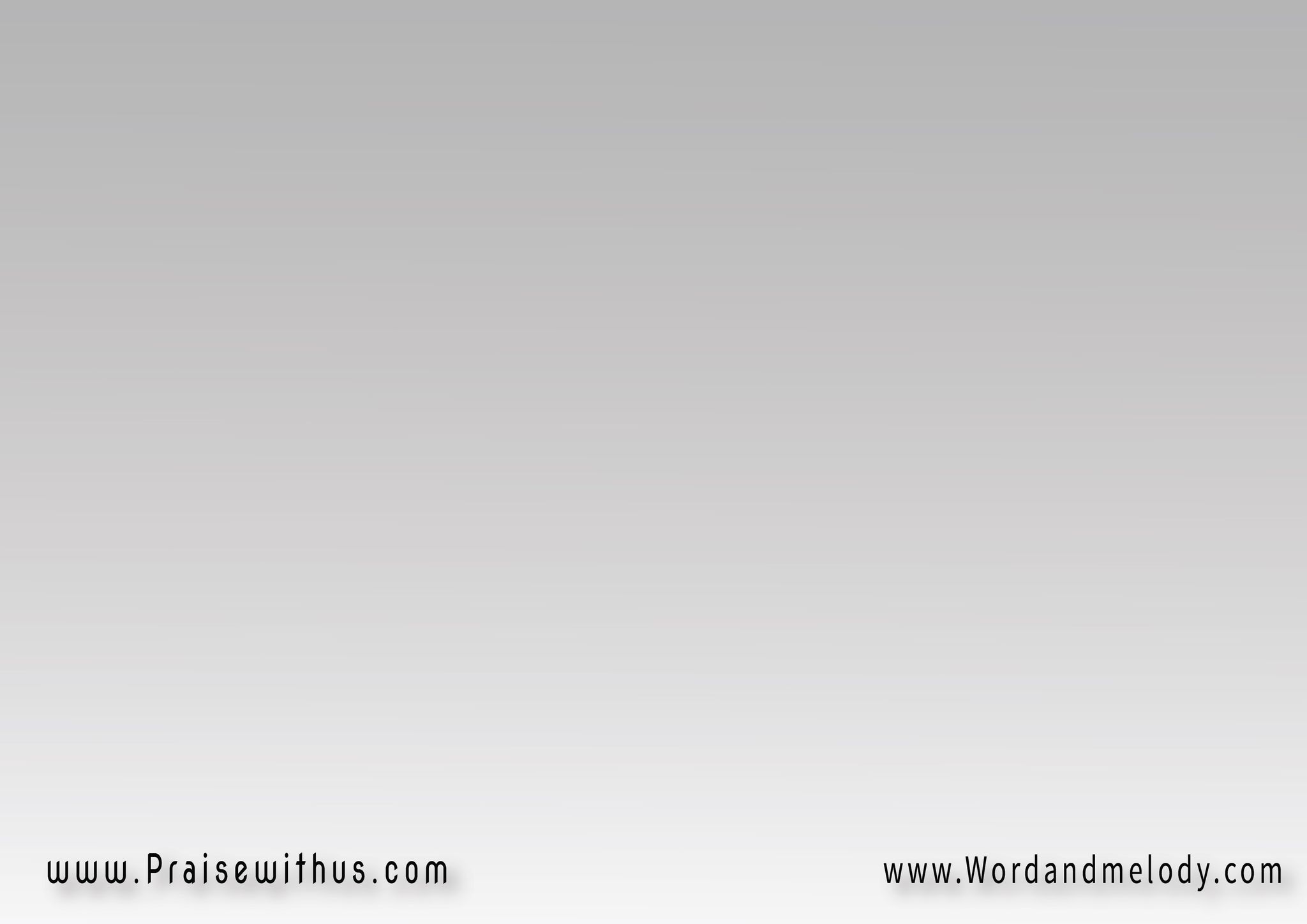 4- 
(وِسَعَادة أبَدِيَّة   كَمَا قالَ الكِتابهِنا في عِيشَة هَنِيَّة وِهناك في بيتِ الآب)2
We saada abadia   kama qala el ketab)hena fi aisha haneya   wehnak fi bait elab)2


Eternal happiness as the Bible said; a happy life here and in the house of the Father there.
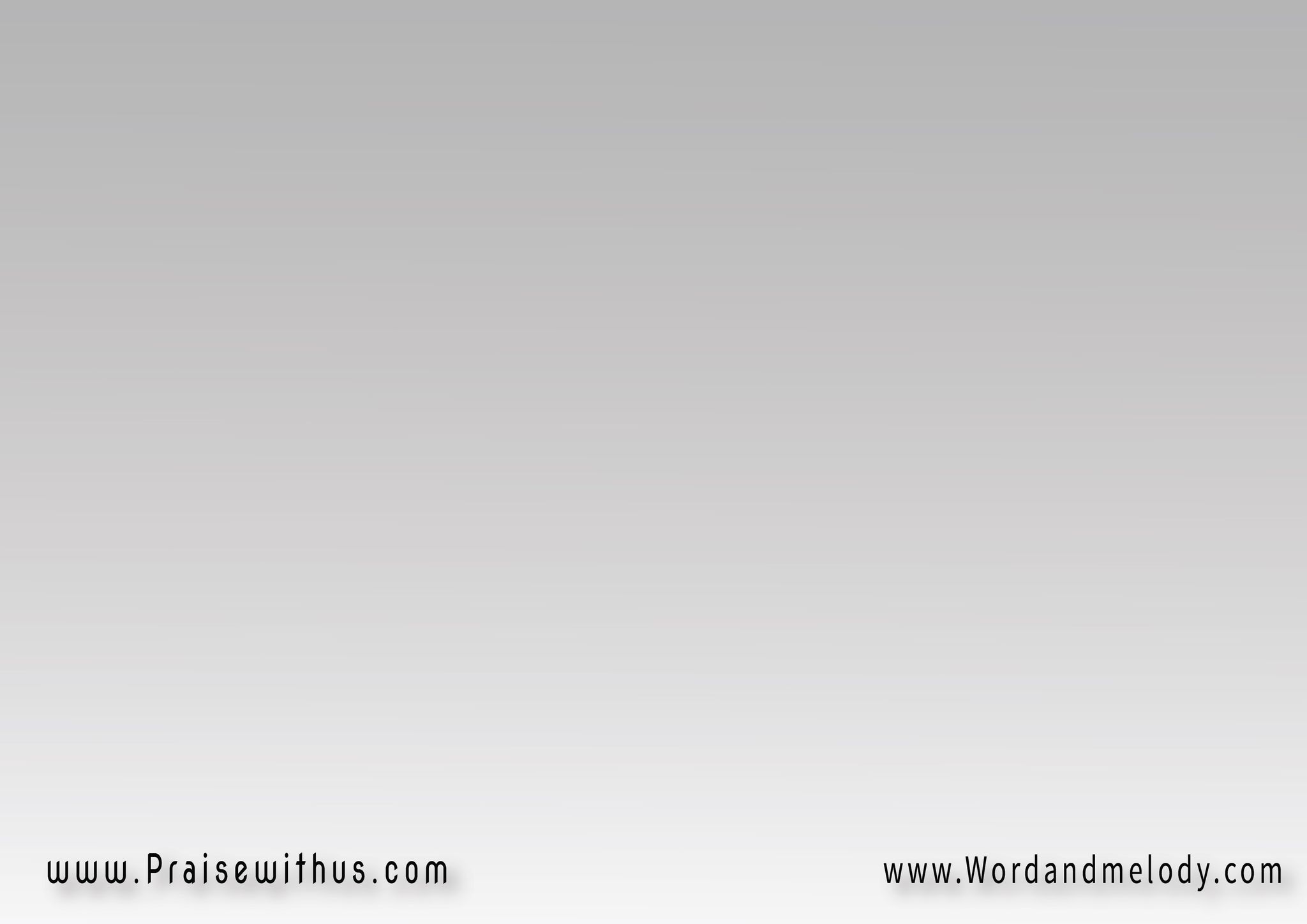 القرار:(ما أحلا العِشْرَة وَيَّاه   يَسُوع رَبِّ السَّما)2يُبارِك الحَيـــــــــــاة   وِالعِيشَة حِلْوَة مَعاهأنا عايِشْ في حِماه

(mahla el aeshra wayyah yasou rab el ssama)2yobarek el hayah   wel aisha helwa maahana aayesh fi hemah

How beautiful it is to be with Jesus, Lord of heaven. He blesses life when I live under His guidance.
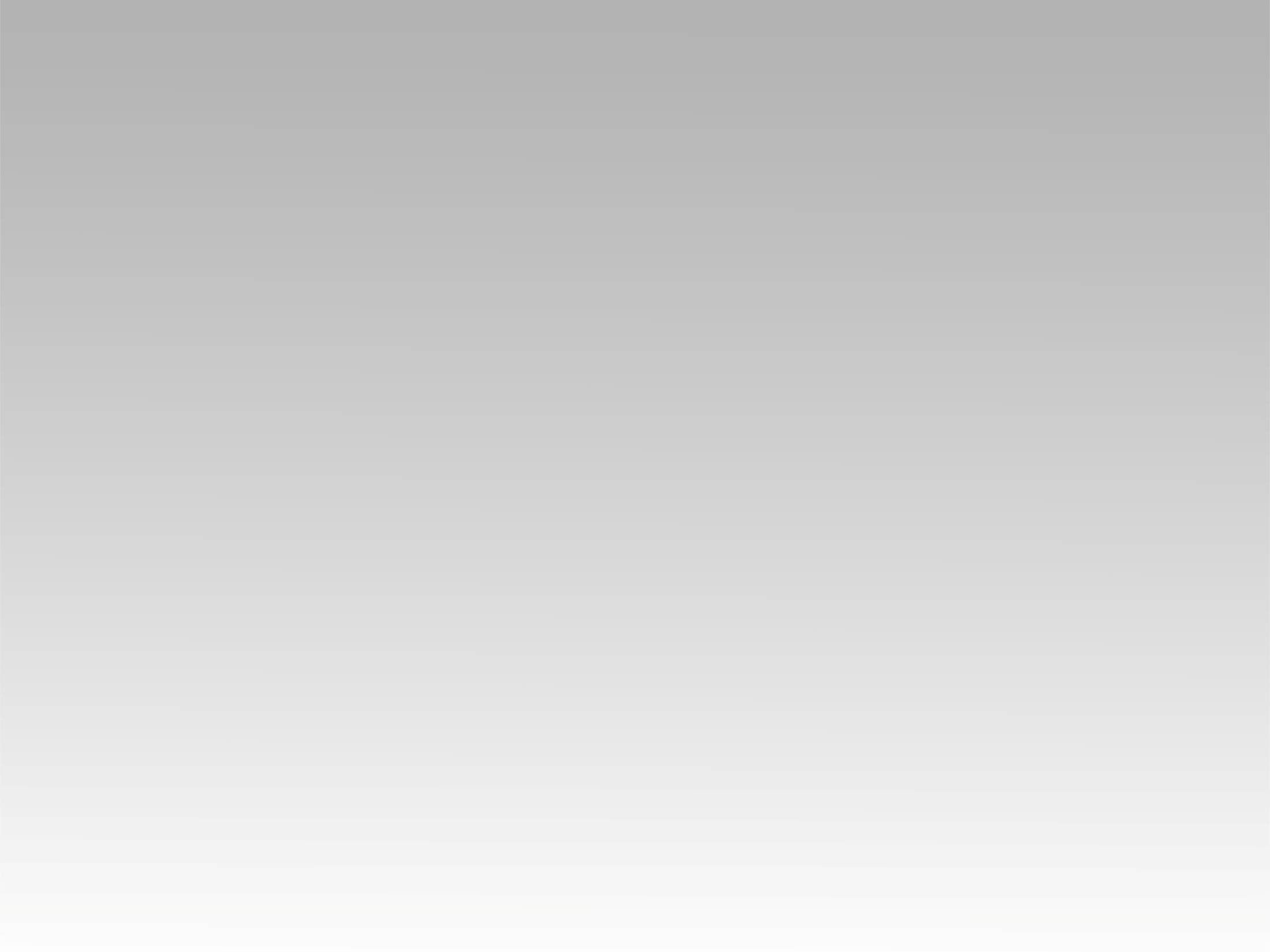 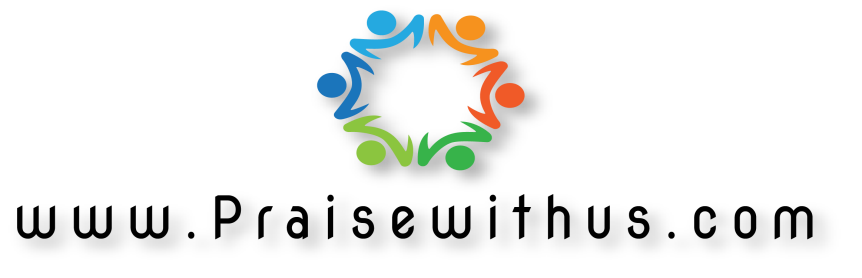